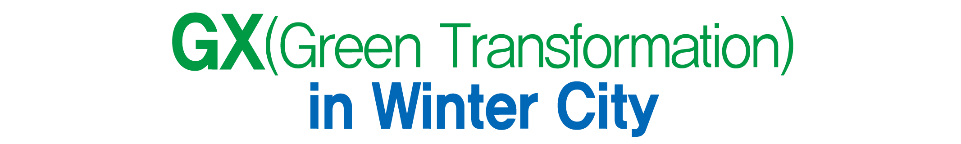 冬の都市の
GX（グリーントランスフォーメーション）
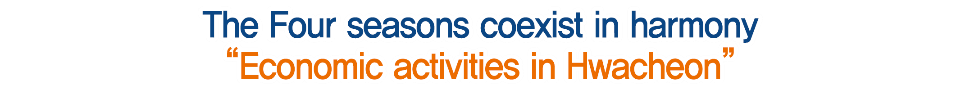 四季と共存
華川の経済活動
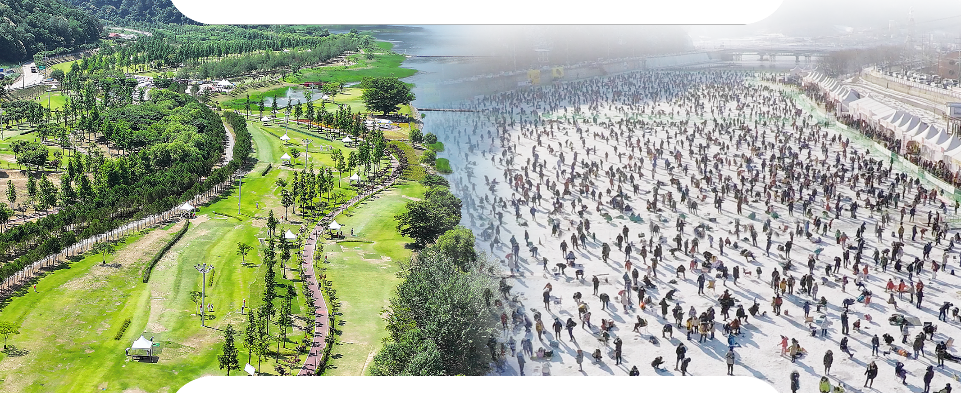 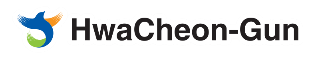 華川郡
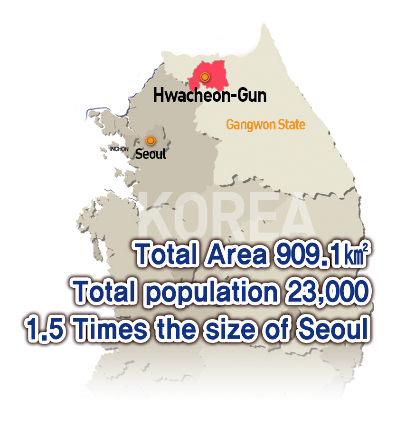 華川郡
江原道
仁川
ソウル
総面積： 909.1 km2
総人口： 23,000人
ソウルの面積の1.5倍
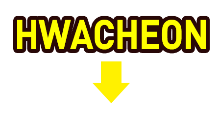 華川
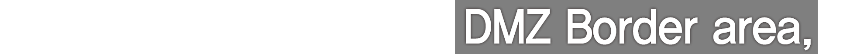 非武装地帯境界地域
様々な規制によって美しい自然が保たれている地域 
90％が山岳地帯
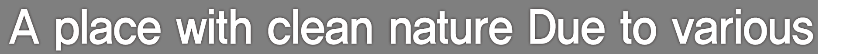 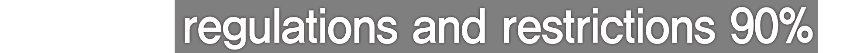 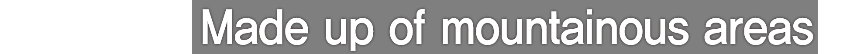 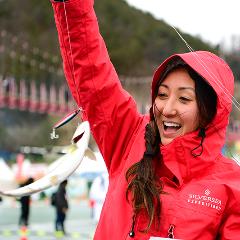 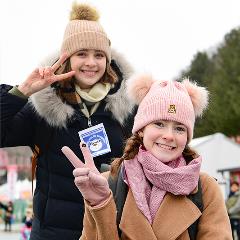 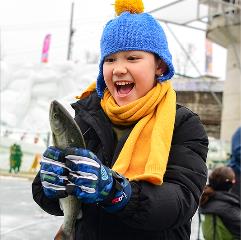 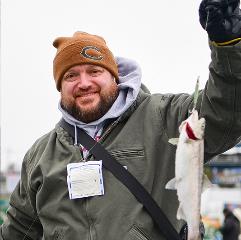 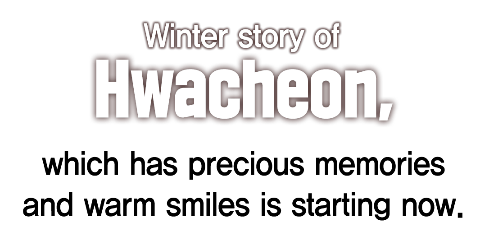 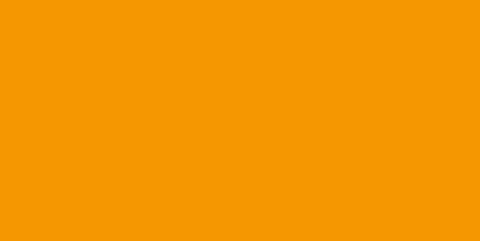 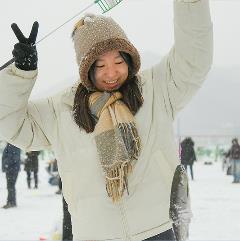 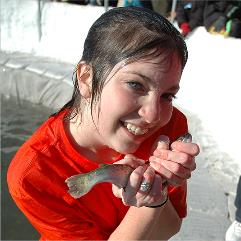 華川の
冬物語
大切な思い出と温かい笑顔に彩られる華川の冬物語がいま始まる
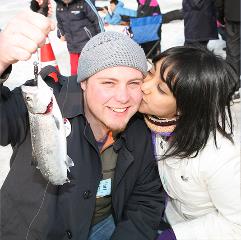 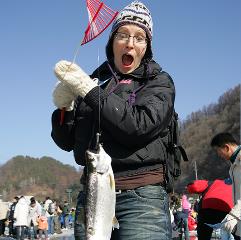 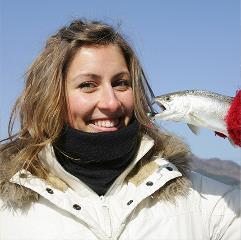 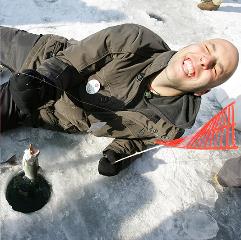 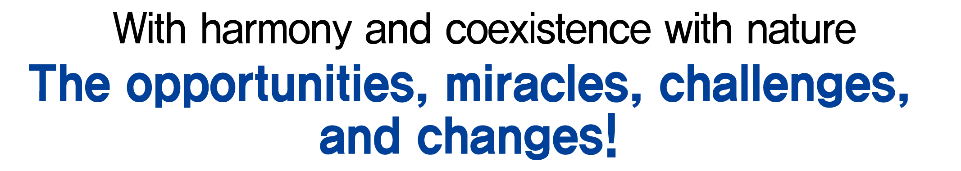 自然との調和と共存
チャンス、奇跡、挑戦、そして変化！
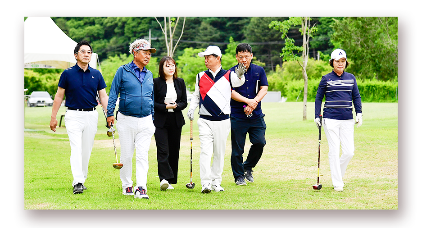 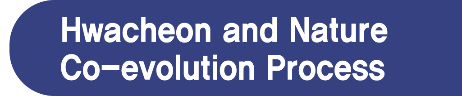 華川と自然の共進化プロセス
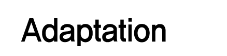 適応
進化 
共存 
提案
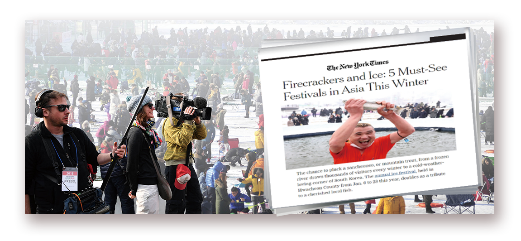 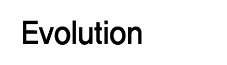 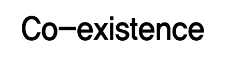 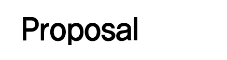 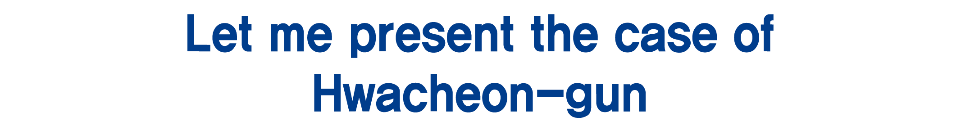 華川郡の事例を紹介します
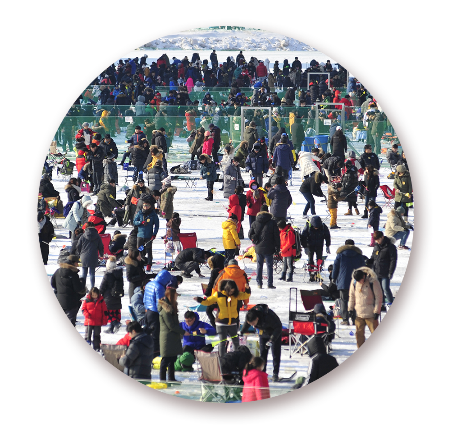 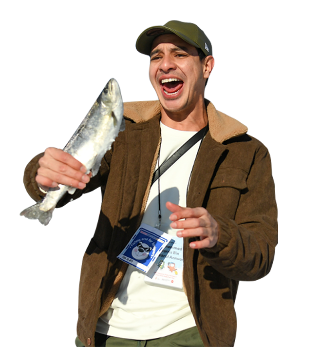 適応
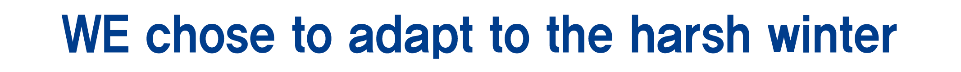 厳しい冬への適応
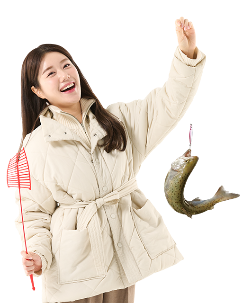 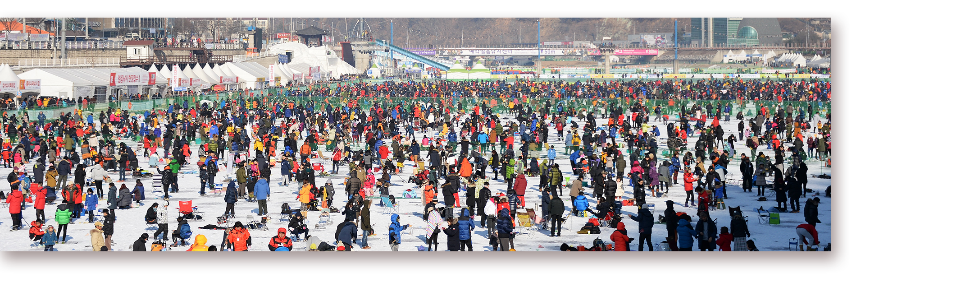 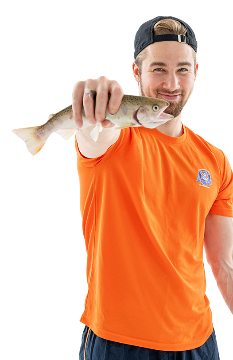 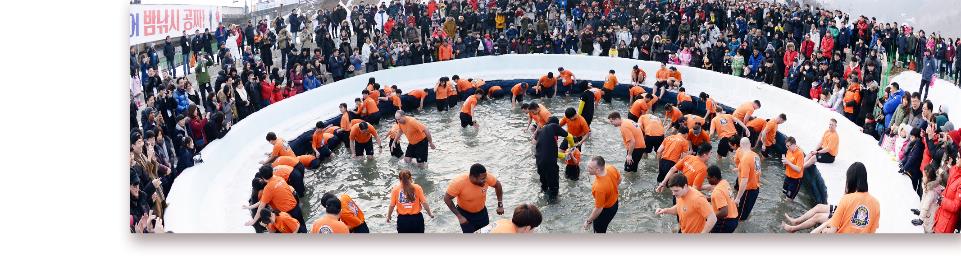 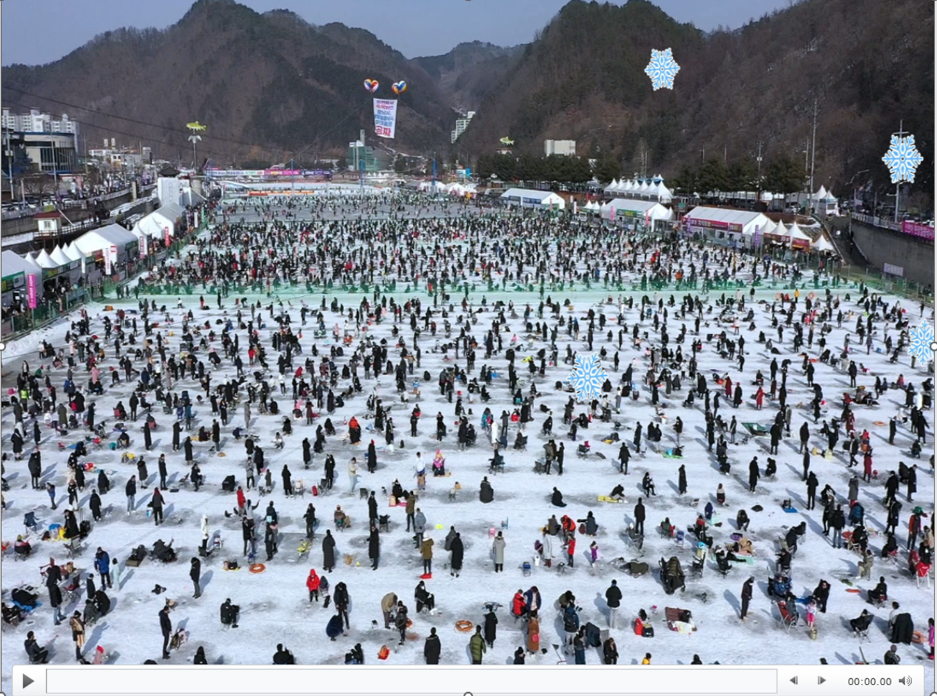 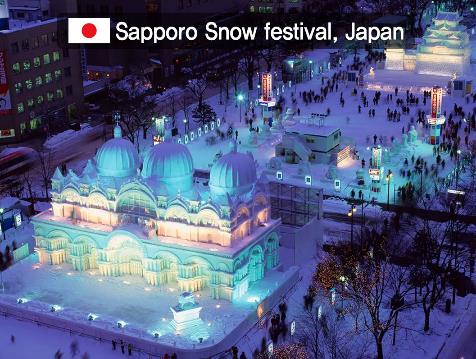 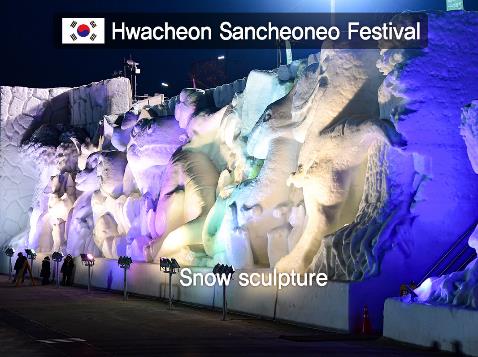 日本、さっぽろ雪まつり
華川山川魚祭り
雪像
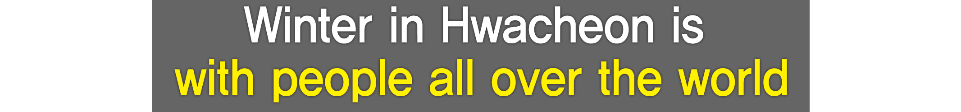 冬の華川は
世界の人々とともにある
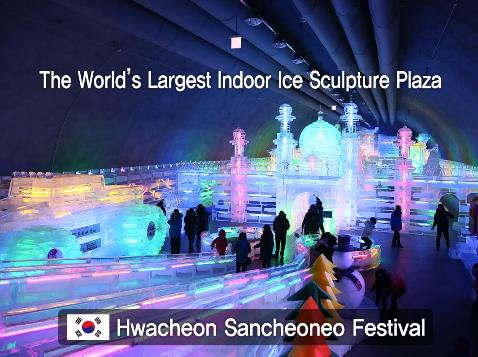 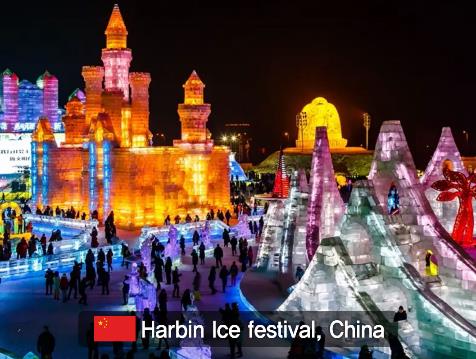 世界最大の屋内氷像広場
中国、ハルビン氷祭り
華川山川魚祭り
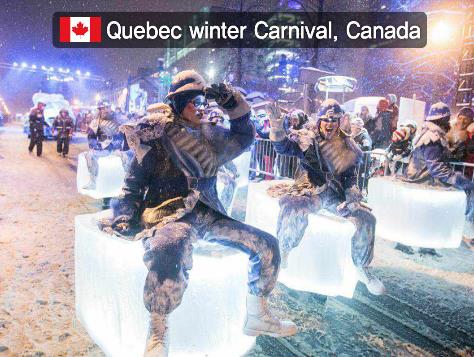 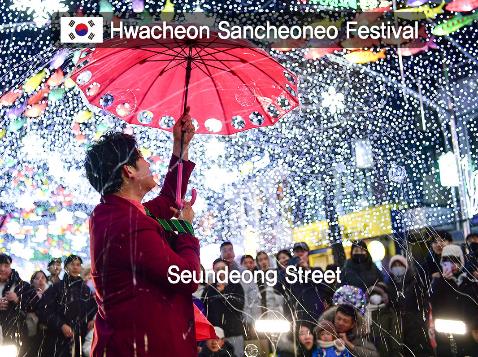 カナダ、ケベック冬のカーニバル
華川山川魚祭り
Seundeong通り
熱いハートと忘れられない思い出を贈ります
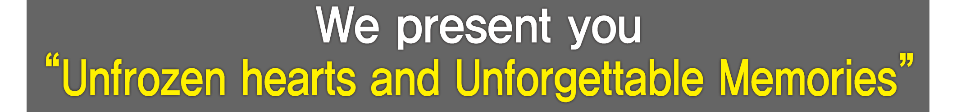 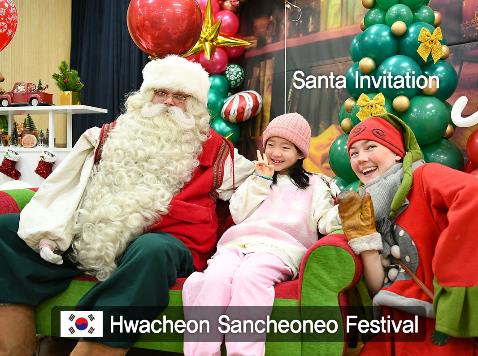 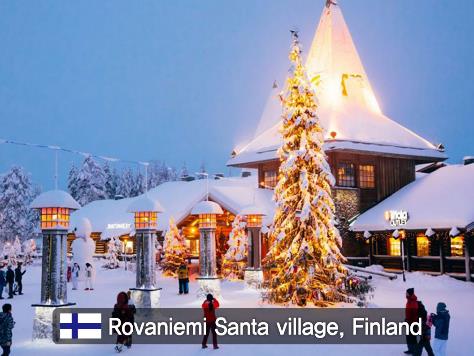 サンタの招待
華川山川魚祭り
フィンランド、ロヴァニエミ・サンタ村
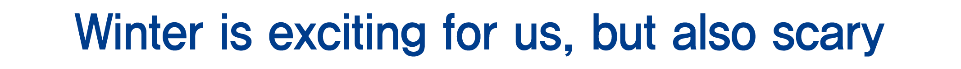 冬は楽しい、でも怖さもある
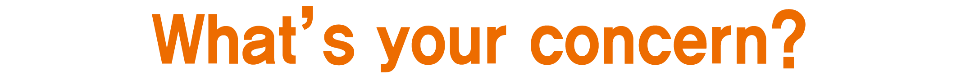 何が心配？
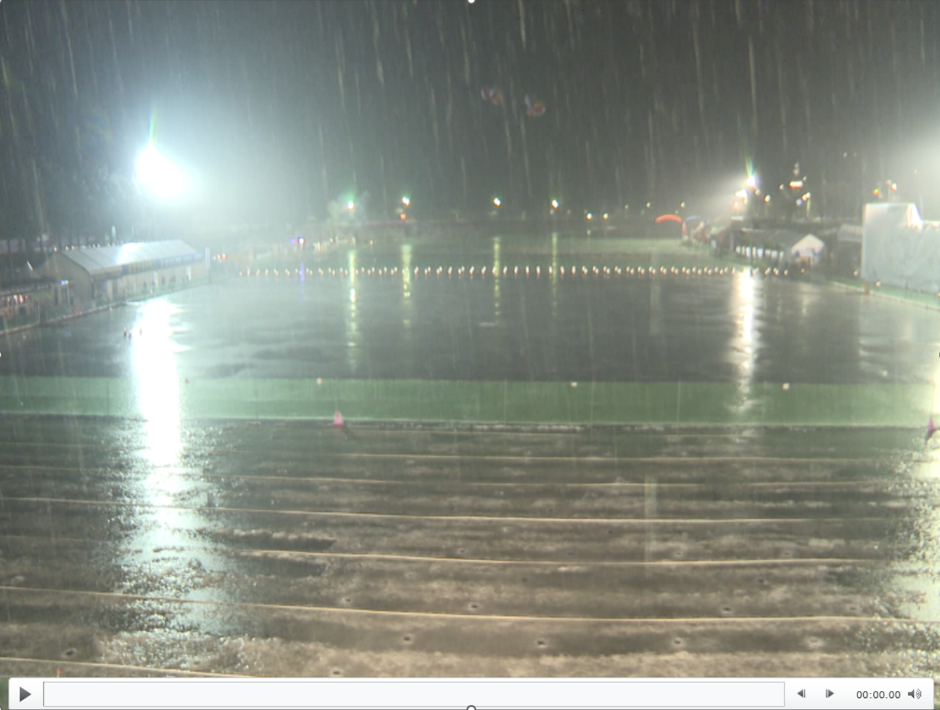 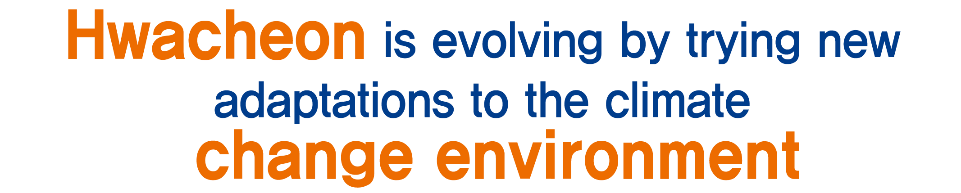 華川は気候変動に適応しながら
進化している
進化
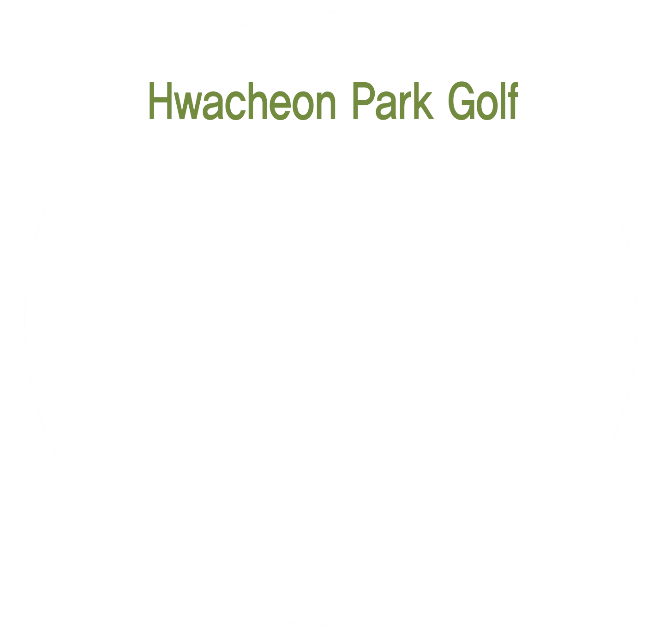 華川パークゴルフ
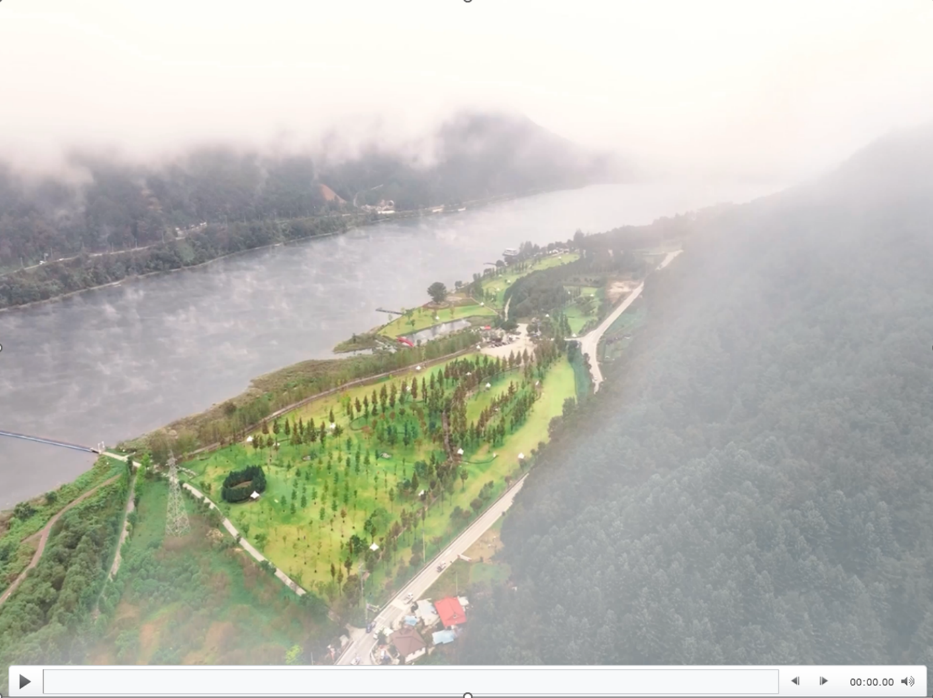 進化
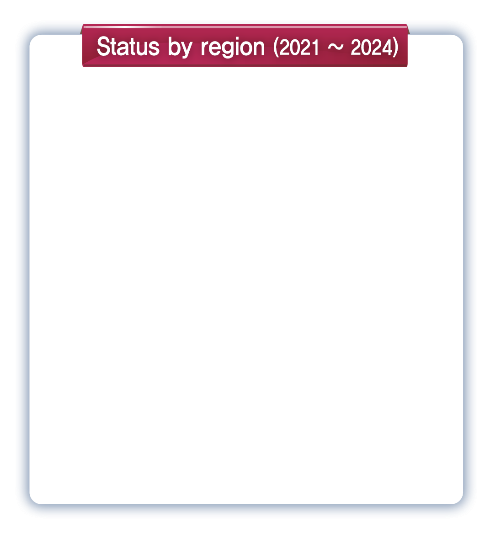 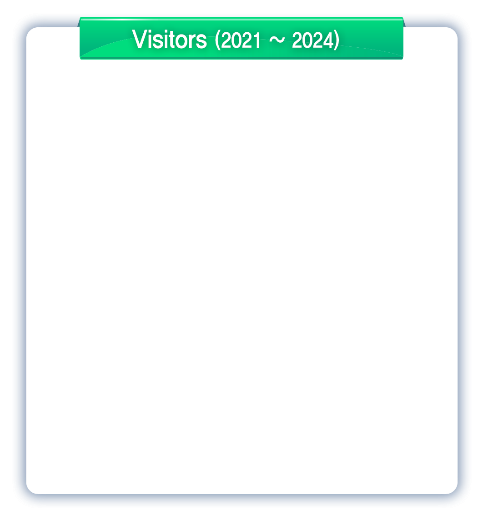 訪問者数
地域別状況
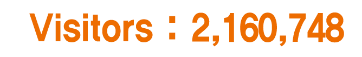 訪問者数
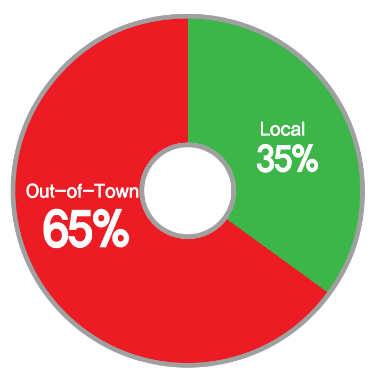 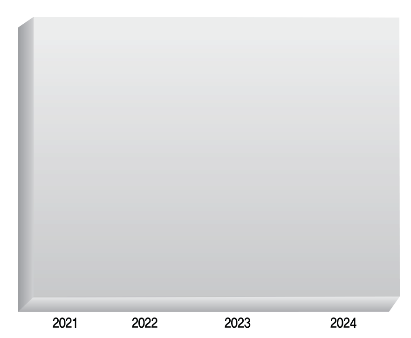 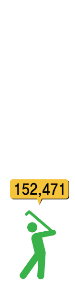 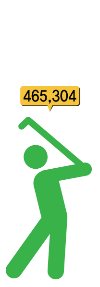 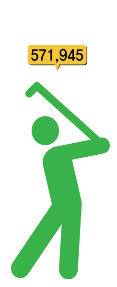 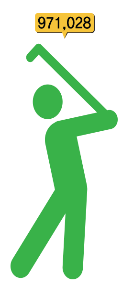 地元
郊外
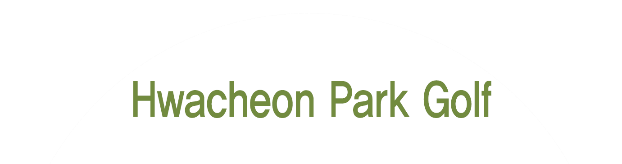 華川パークゴルフ
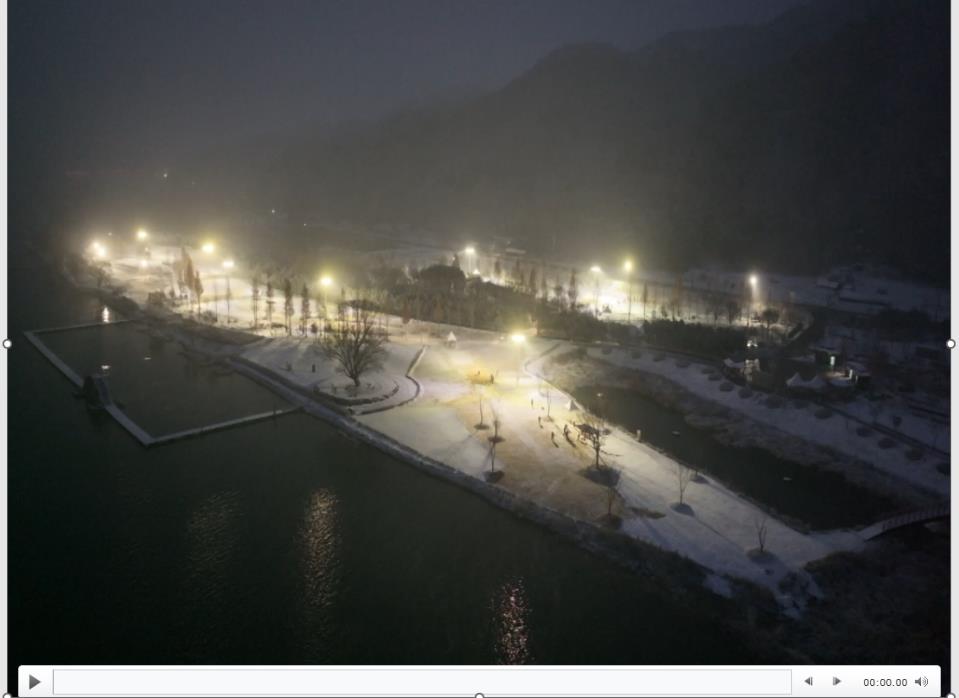 進化
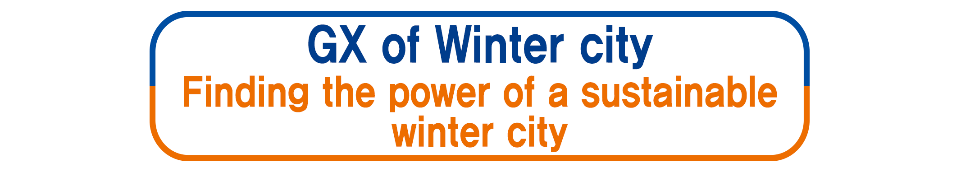 冬の都市のGX
持続可能な冬の都市の可能性を探る
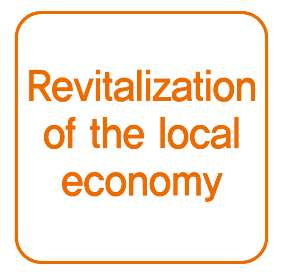 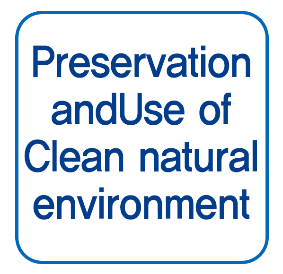 クリーンな自然環境の保全と利用
地域経済の活性化
共存
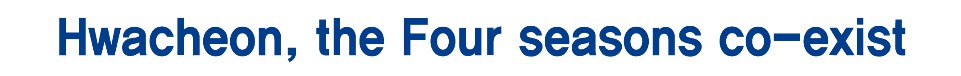 四季と共存する華川
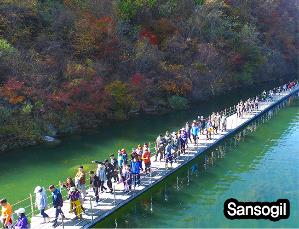 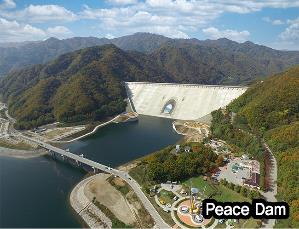 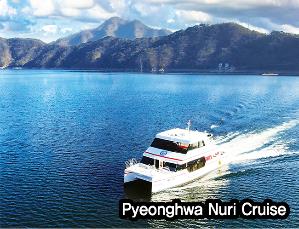 サンソギル
平和のダム
ピョンファヌリ・クルーズ
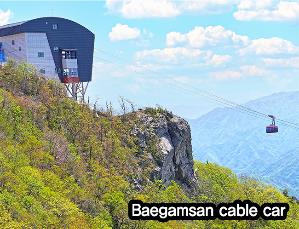 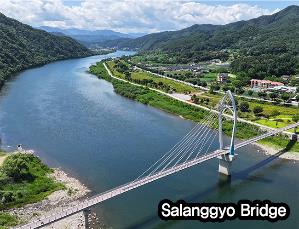 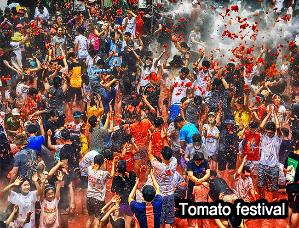 白岩山（ベガムサン）ケーブルカー
トマト祭り
サランギョ橋
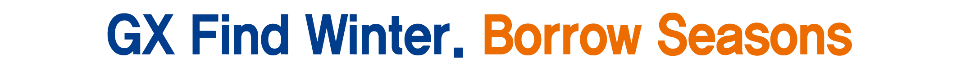 冬を見つけるGX 　四季を楽しむ
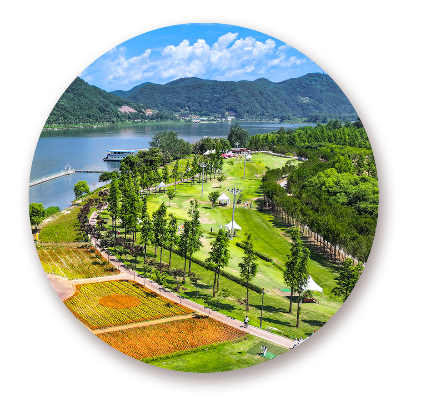 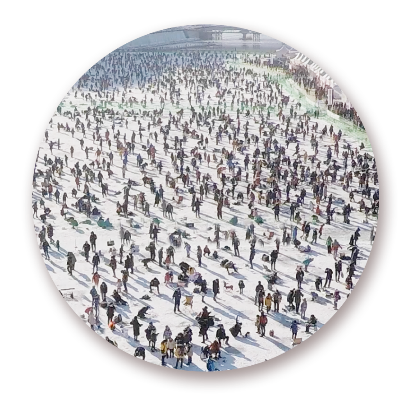 華川の四季は世界の人々とともにある
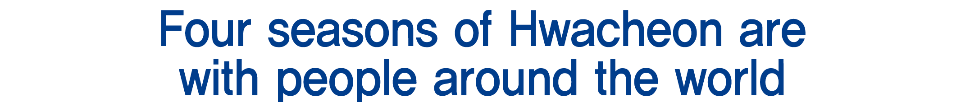 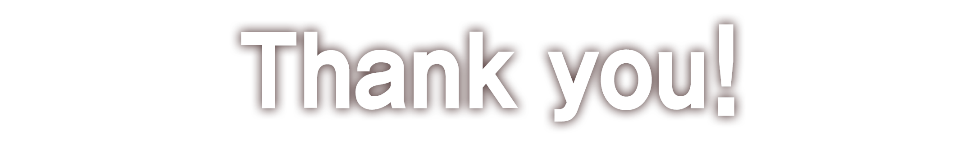 ありがとうございました。